Intra-abdominal
Fat
CONTRIBUTION OF INTRA-ABDOMINAL FAT TO TOTAL BODY FAT IN MEN AND WOMEN
10.2
11.5
78.3
9.3
5.0
85.7
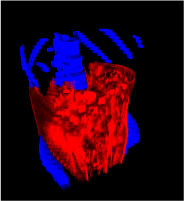 Intra-abdominal Fat
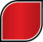 Subcutaneous Fat
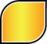 Other Fat
% of Total Fat
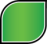 Men
Women